« Учебные практики как форма  внеучебной деятельности»
Щербакова И.В. , учитель истории и обществознания МБОУ «СОШ№1г.Петровска Саратовской области»
Задачи учебных практик
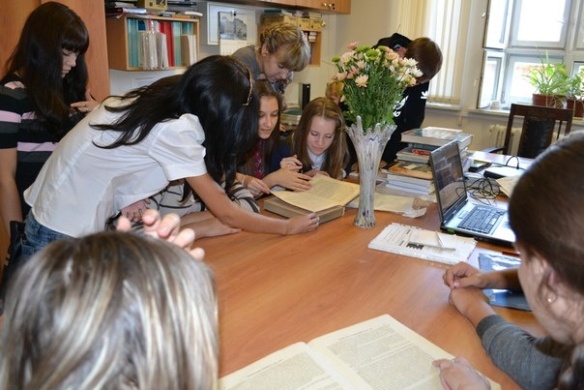 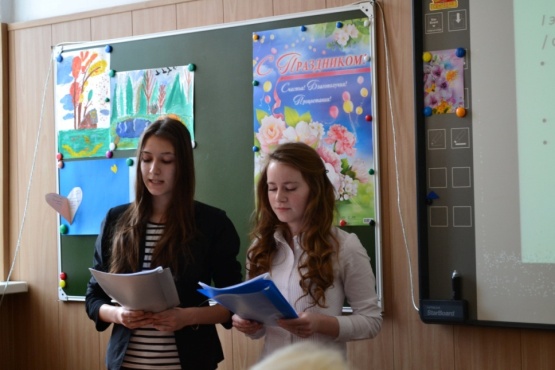 Развитие познавательных потребностей у обучающихся; 
обучение школьников специальным знаниям, необходимым для проведения самостоятельных исследований и проектирования; 
 формирование и развитие у школьников умений и навыков исследовательского поиска и творческого проектирования;
 профориентация (учебно – исследовательские практики помогают обучающимся определиться с выбором профессии).
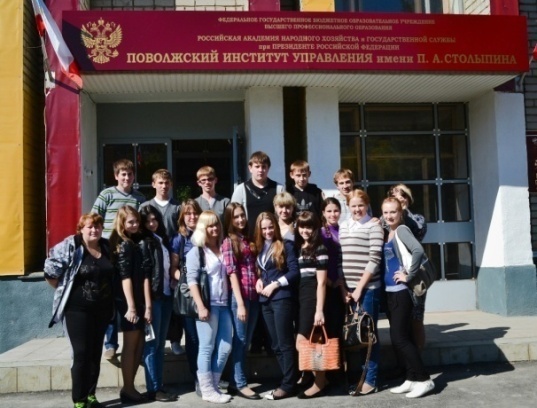 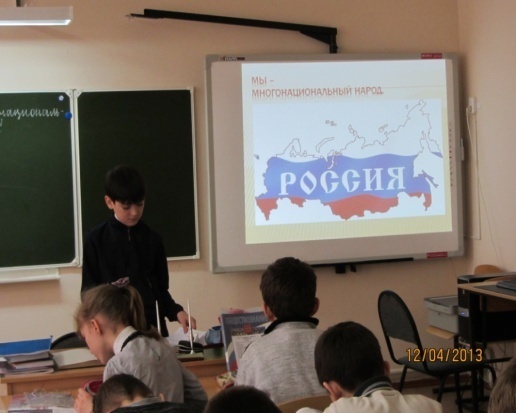 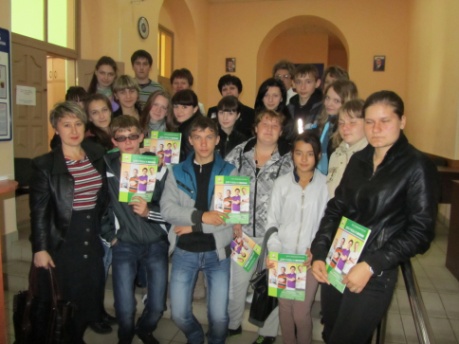 Виды учебных практик
Практика работы с информацией – деятельность, направленная на формирование и развитие информационной культуры обучающихся на основе ИКТ.
  Проектная деятельность –  деятельность обучающихся по разработке и реализации собственного проекта, в том числе социального
   Практика исследовательской деятельности – деятельность, направленная на обучение школьников навыкам исследовательской деятельности  – одному  из наиболее эффективных способов обучения
   Практика творческой деятельности – предполагает участие школьников в творческих мастерских (театральная студия, фольклорный коллектив, бальные танцы). Подготовка творческого проекта (спектакль, театральная постановка, литературная гостиная, музыкальные вечера, выставка творческих работ), освоение PR- технологий (школьная газета, сайт, работа со СМИ и т.п.).
   Культурологическая практика –  включает в себя организацию электронной переписки с друзьями из за рубежа, учебные проекты, исследовательские работы, деловые игры, дебаты, тренинг «От образа будущего – к образу себя», фестиваль культур, создание фильмов на иностранном языке, научно – практические конференции).
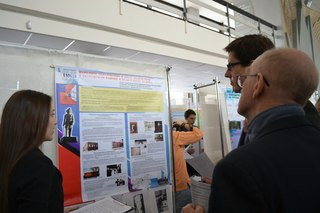 Практика социально-правовой деятельности
ПОСЕЩЕНИЕ ОБЛАСТНОГО СУДА
ЭКСКУРСИЯ В СГЮА
«Мир правосудия : изучаем и понимаем»
ПОСЕЩЕНИЕ ПЕТРОВСКОГО ГОРОДСКОГО  СУДА
ПОГОТОВКА  К ИГРОВОМУ ПРОЦЕССУ . 
ЛАДЧЕНКОВА О.П.
Конкурс игровых процессов
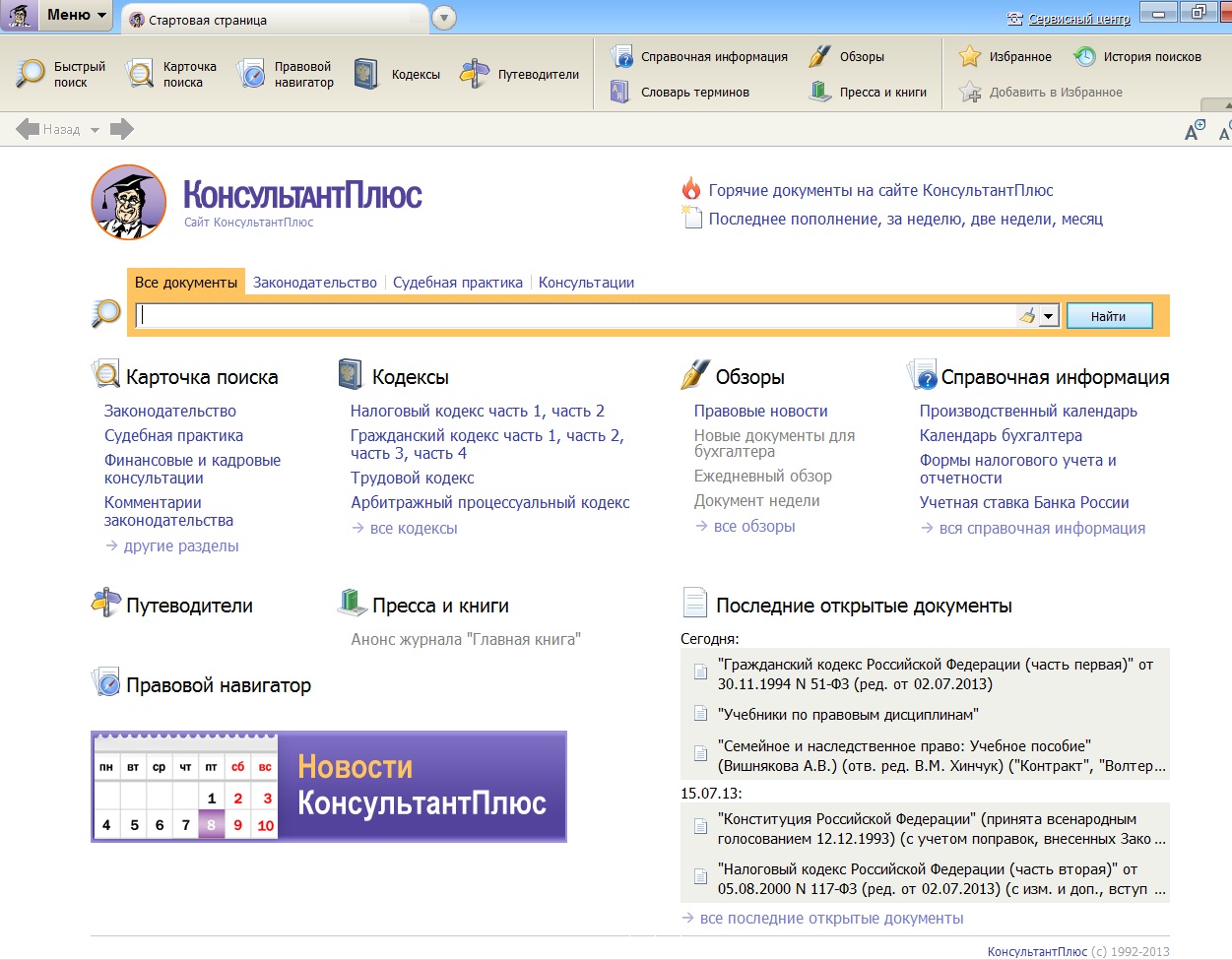 Конкурс «Визитная карточка»
Итоги проекта
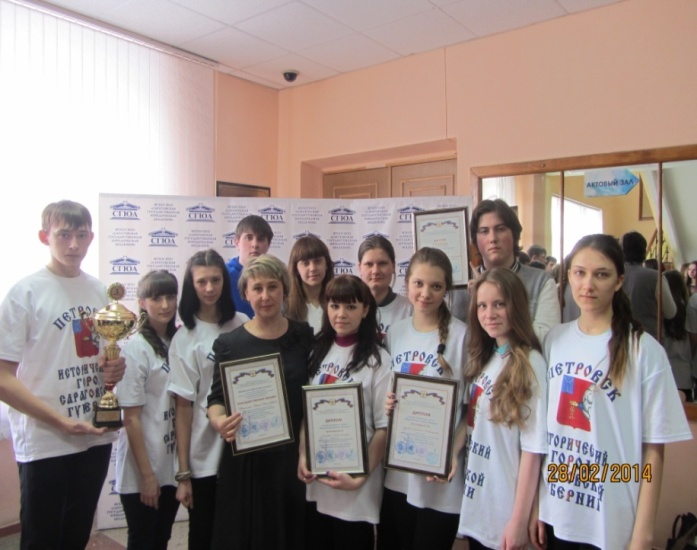